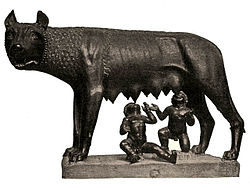 RÓMA TÖRTÉNETEi.e. 753 - 476
Julius Caesar
Légionárius a római légiók alapja, általában 45 év alatti írni és olvasni tudó, jó testfelépítésű római polgár.
Köztársaságból egyeduralom
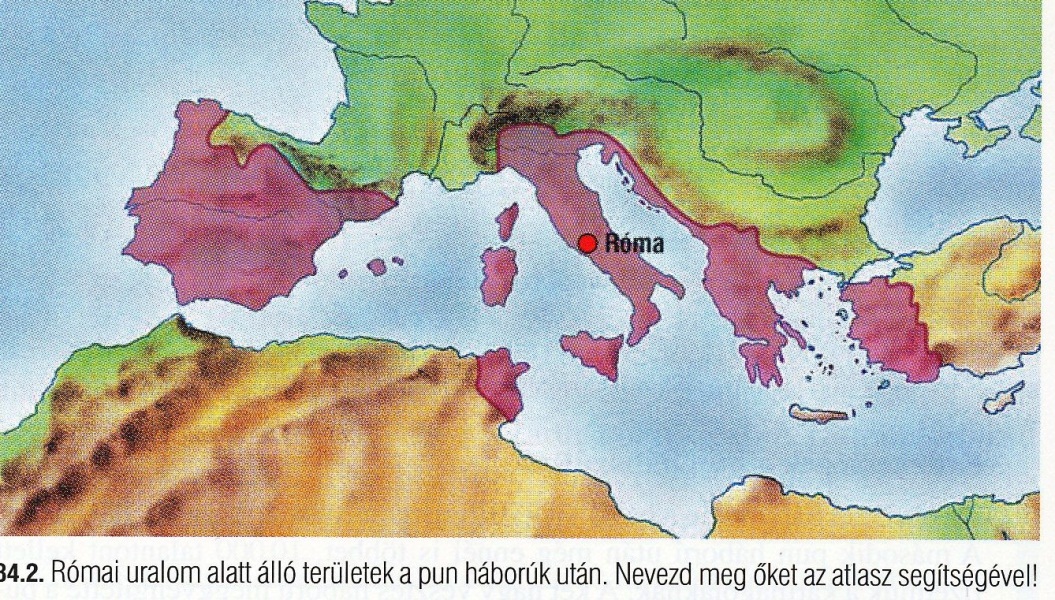 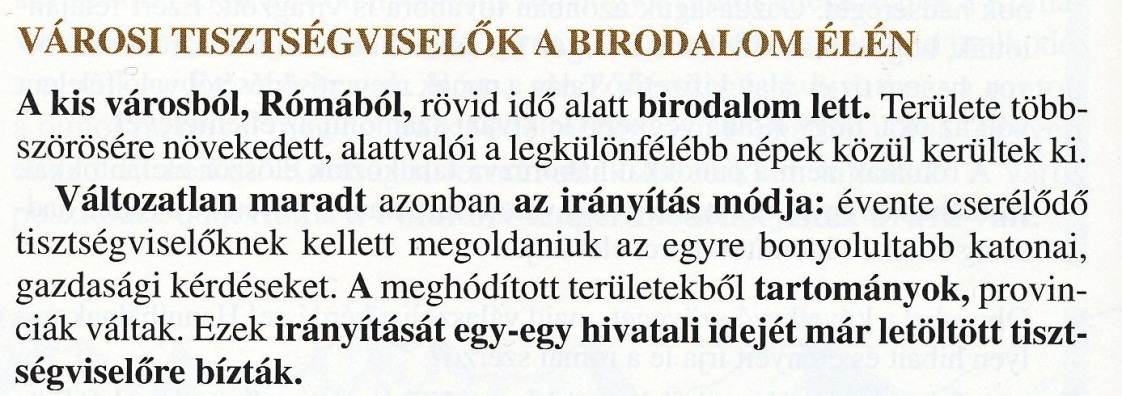 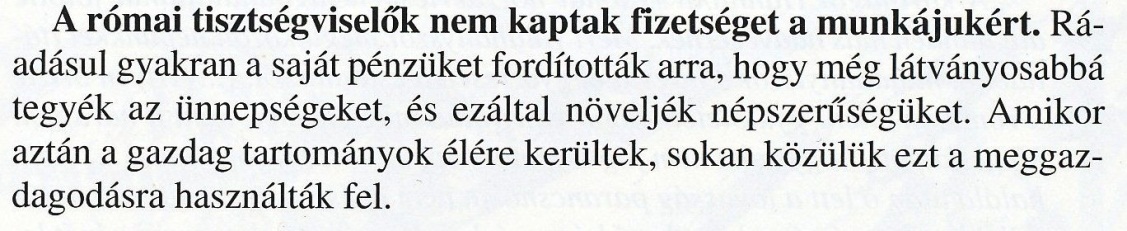 Római uralom alatt álló területek az i.e. I. században
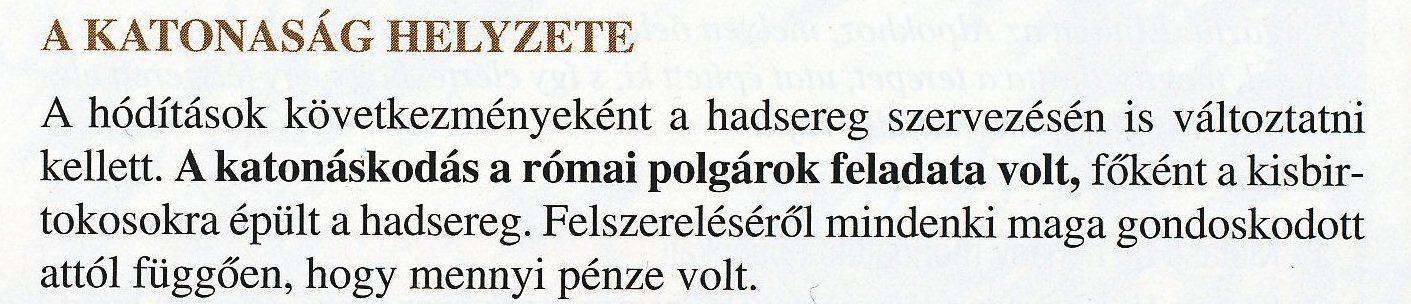 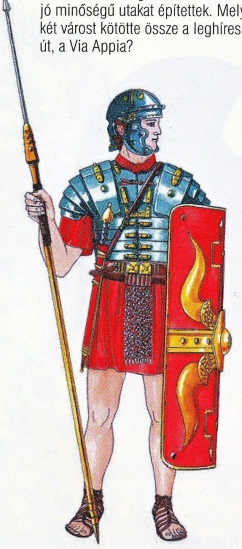 Római légionárius
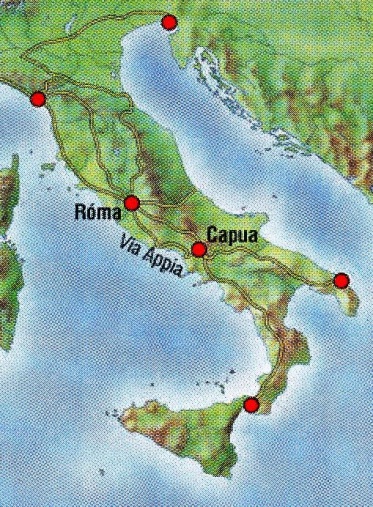 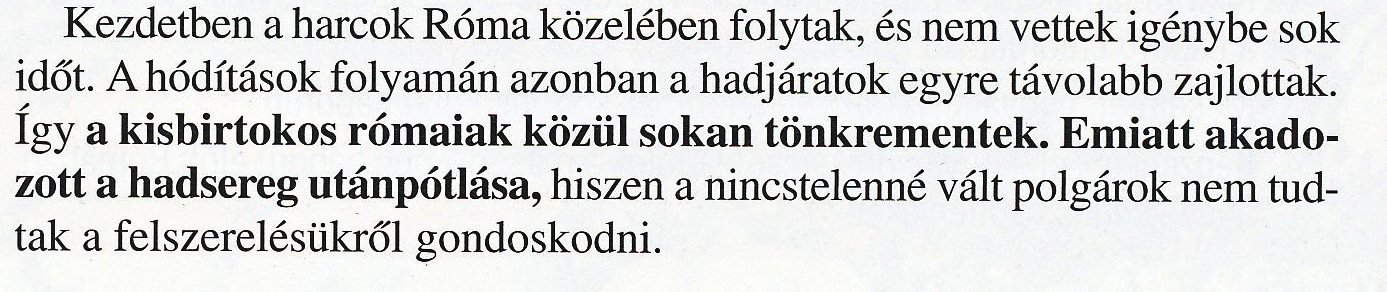 Az itáliai félsziget úthálózata
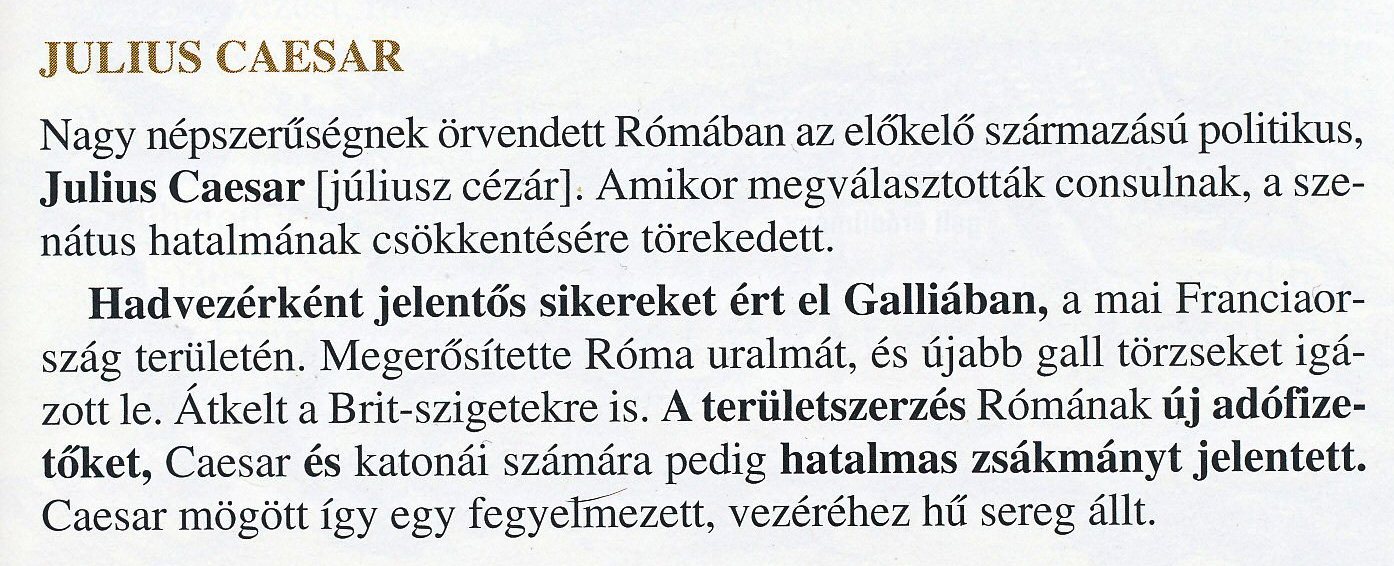 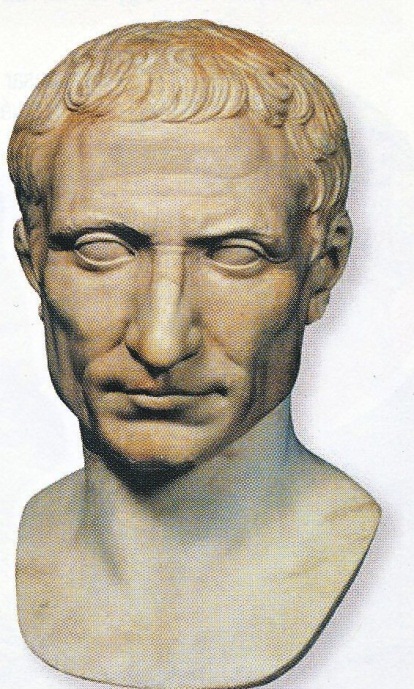 Caesar Galliában kiépített védelmi rendszere
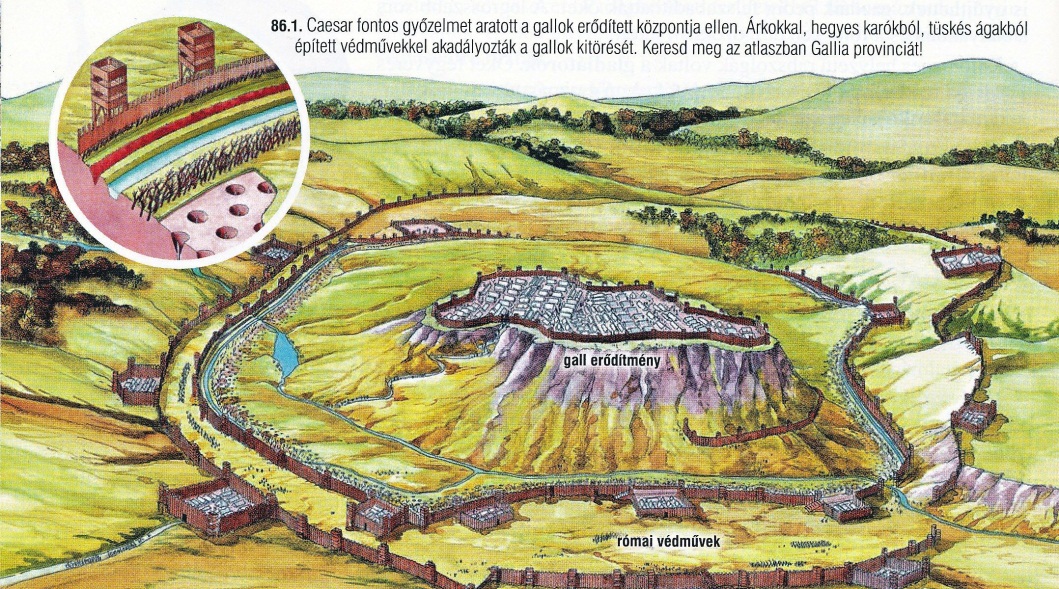 Caius Iulius Caesar ( i. e. 100. – i. e. 44. március 15.) római hadvezér és politikus. Fontos szerepet játszott a köztársaság felszámolásában és a császárság intézményének létrehozásában.Jelentősége az ókor történetében Nagy Sándoréval vetekedik.
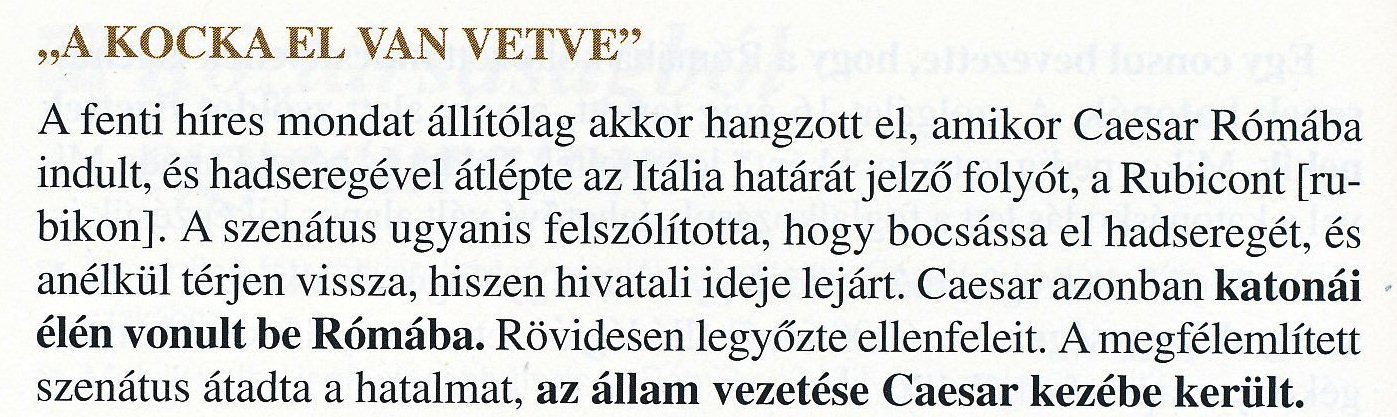 Miről is tanultunk?
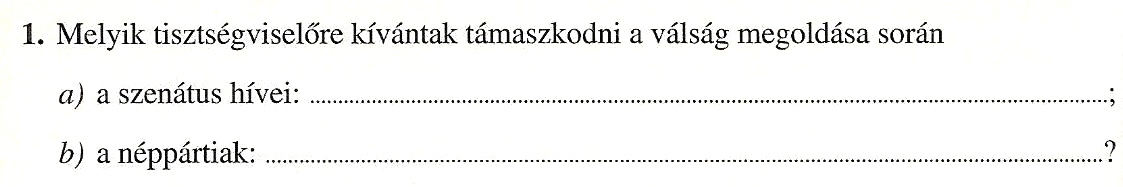 a consulokra
a népgyűlésre és a néptribunusokra
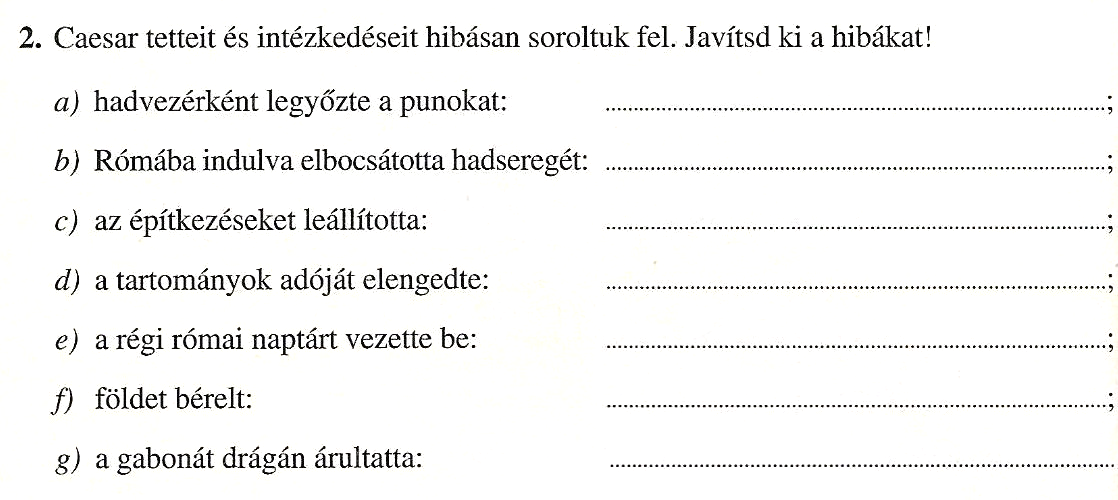 A gallokat győzte le.
A törvényt megszegve lépte át a határt.
Jelentős építkezésekbe kezdett.
Újjá szervezte a tartományok adózását.
Megreformálta a naptárt.
Földet osztott a nincsteleneknek.
Ingyen gabonát osztott.
Caius Octavius később
 Caius Julius Caesar Augustus
 (i. e. 63.  – i.sz.  14. ) a Római Birodalom első császára (uralkodott i. e. 27-től haláláig) a római történelem egyik legfontosabb alakja volt.
A császárság kora
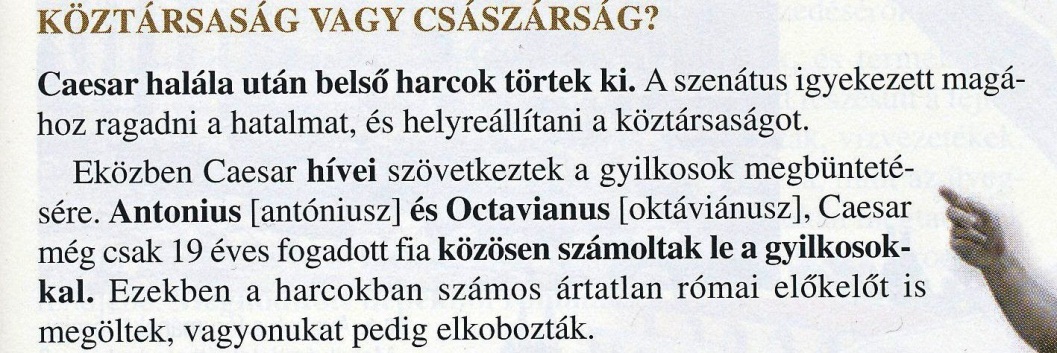 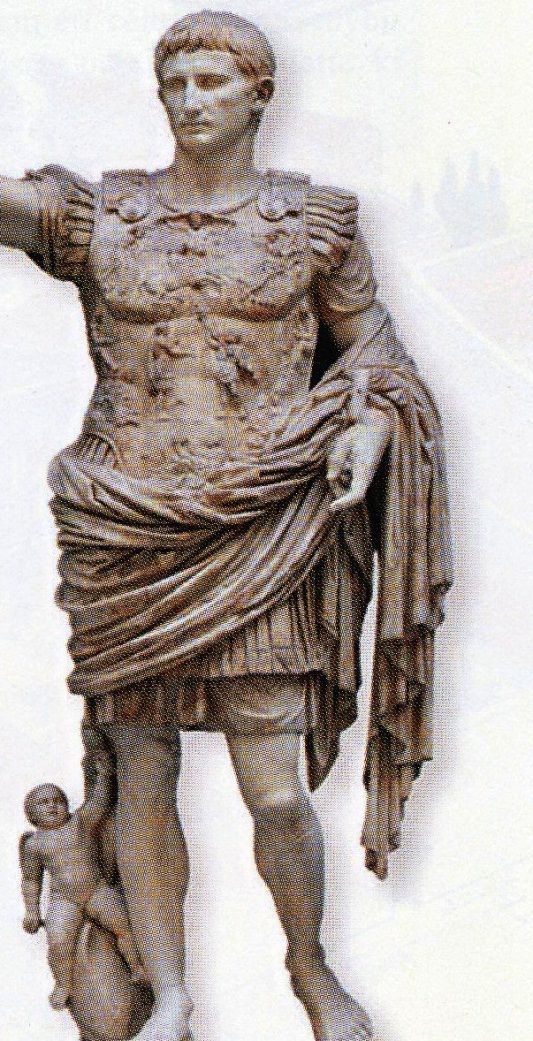 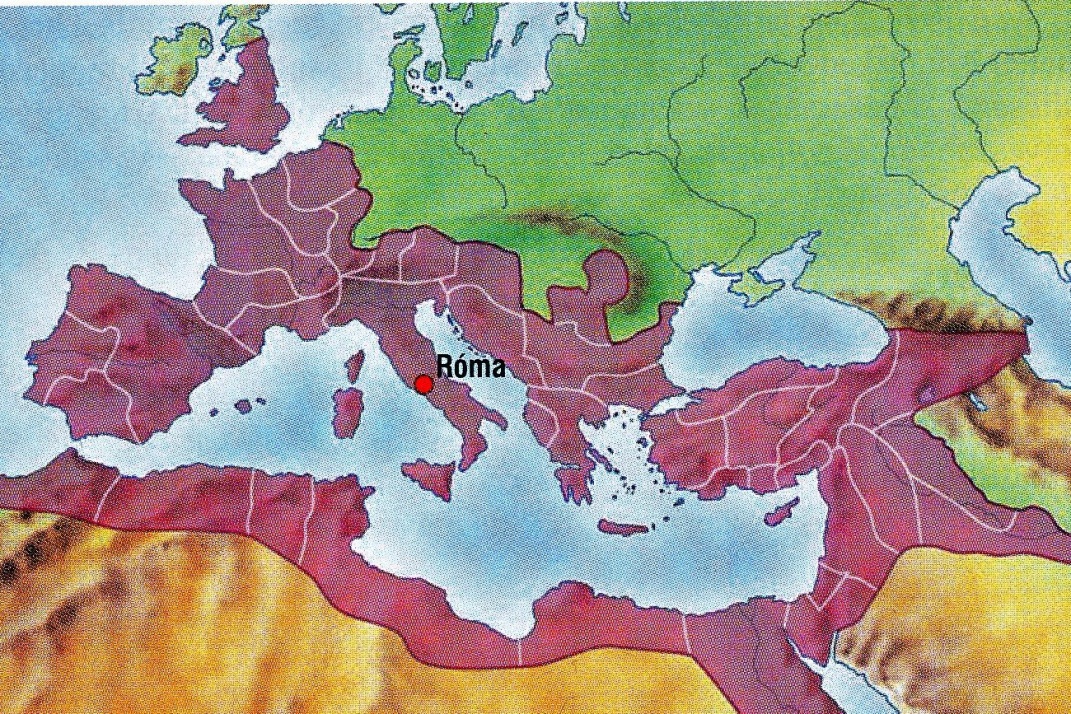 Provincia alatt az Itálián kívül eső területeket értjük. Ezek a tartományok alárendeltek Rómának, lakói adót fizetnek az államnak.
A Római Birodalom provinciái az i.sz. II. században
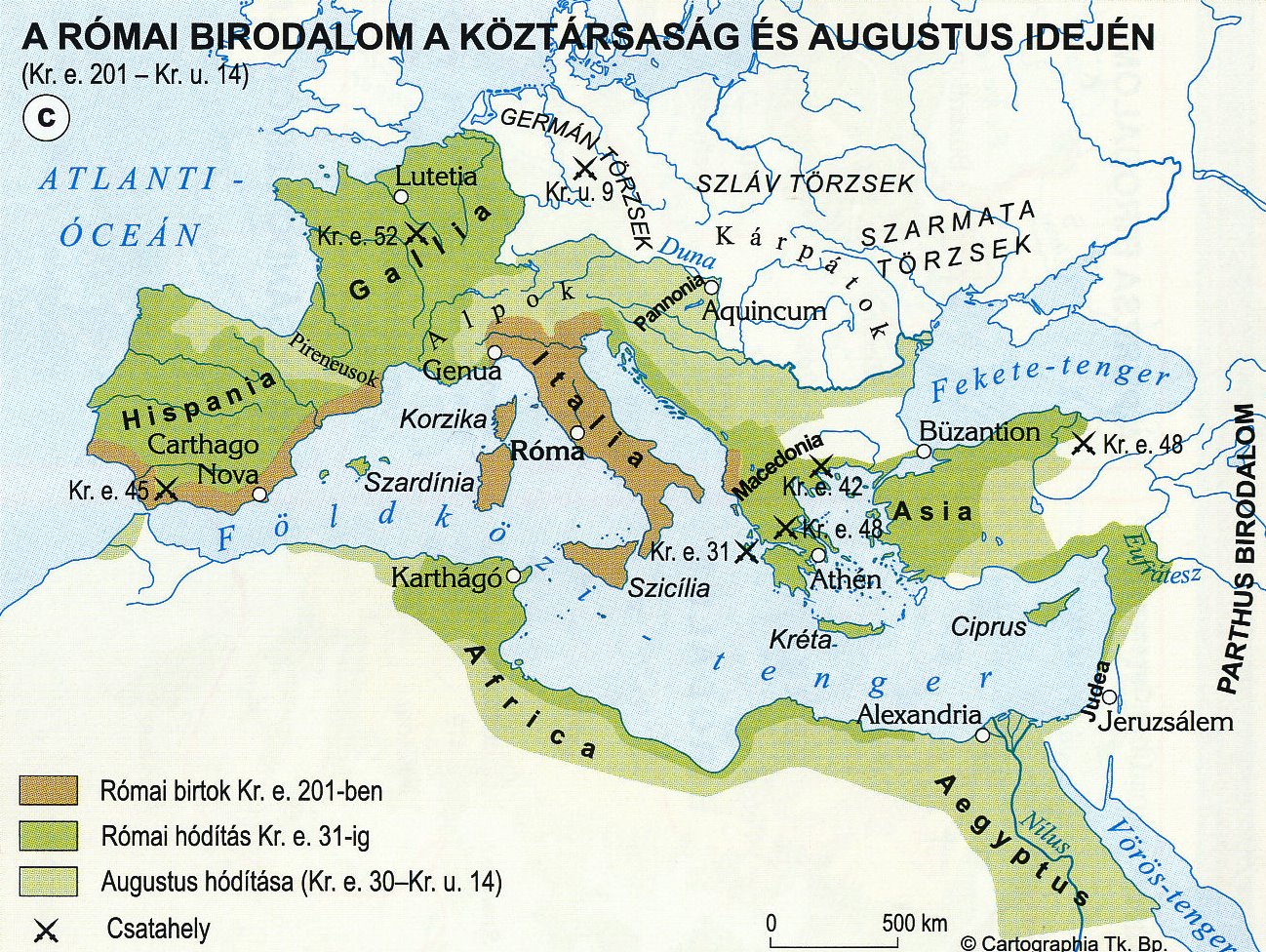 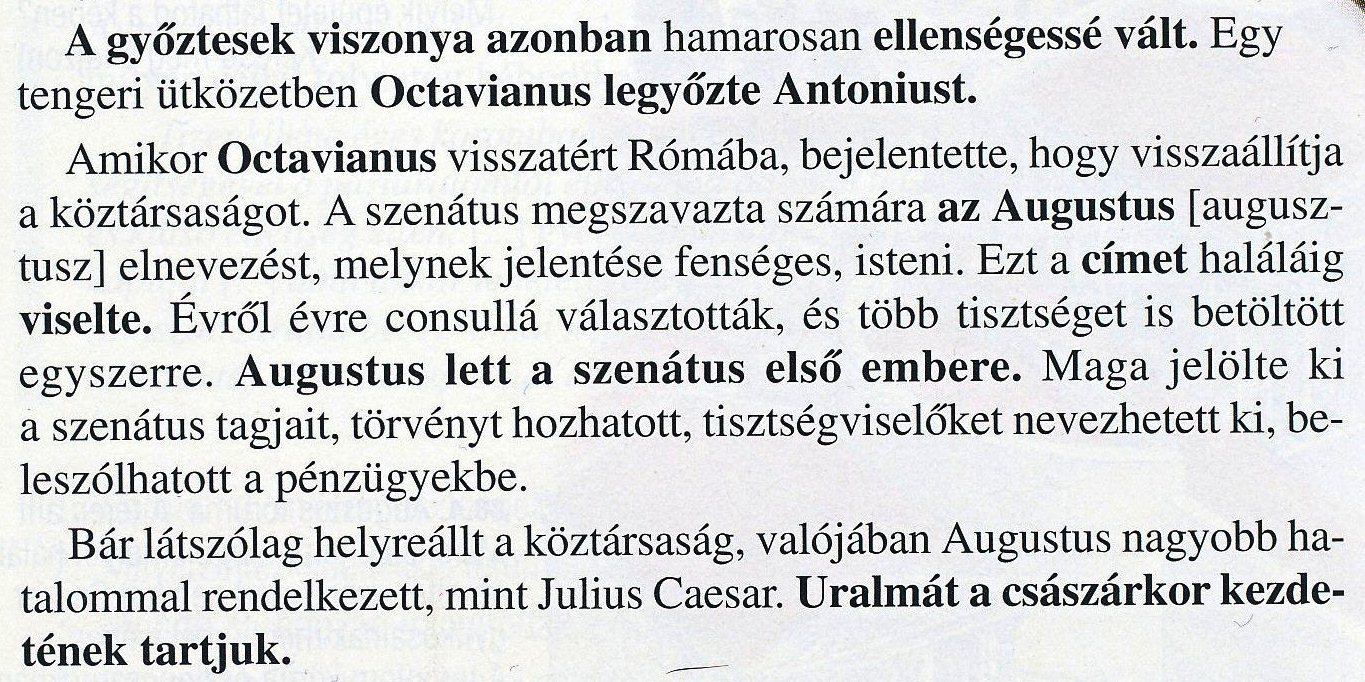 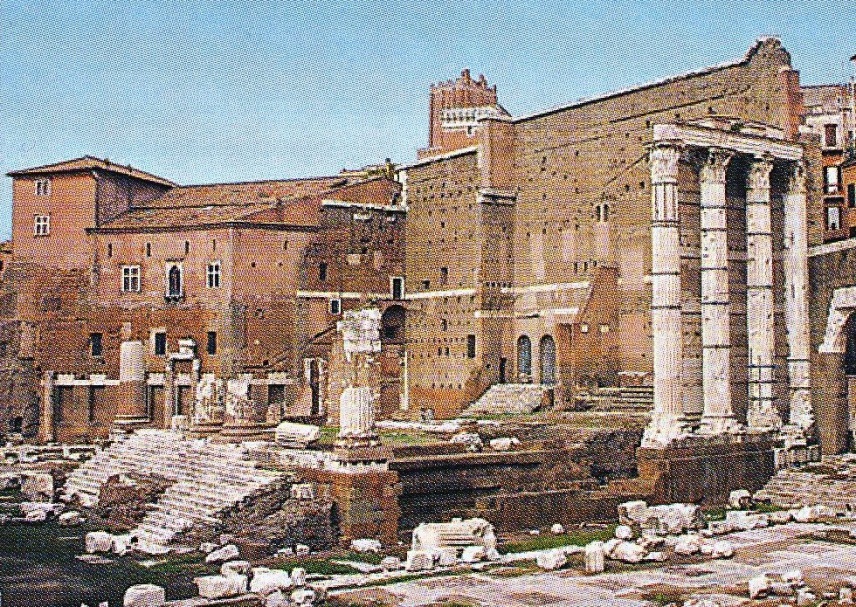 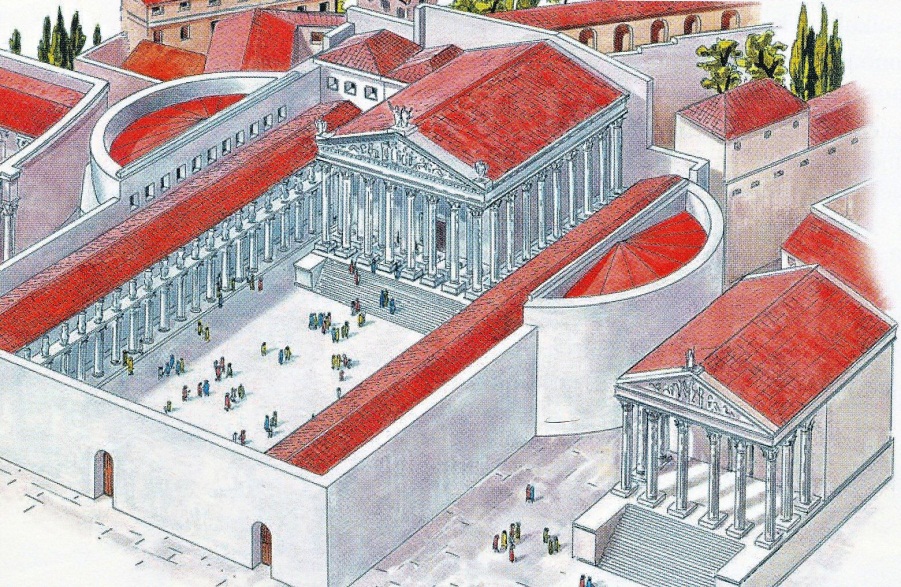 Augustus idején épült Fórum rekonstrukciós rajza és romjai napjainkban
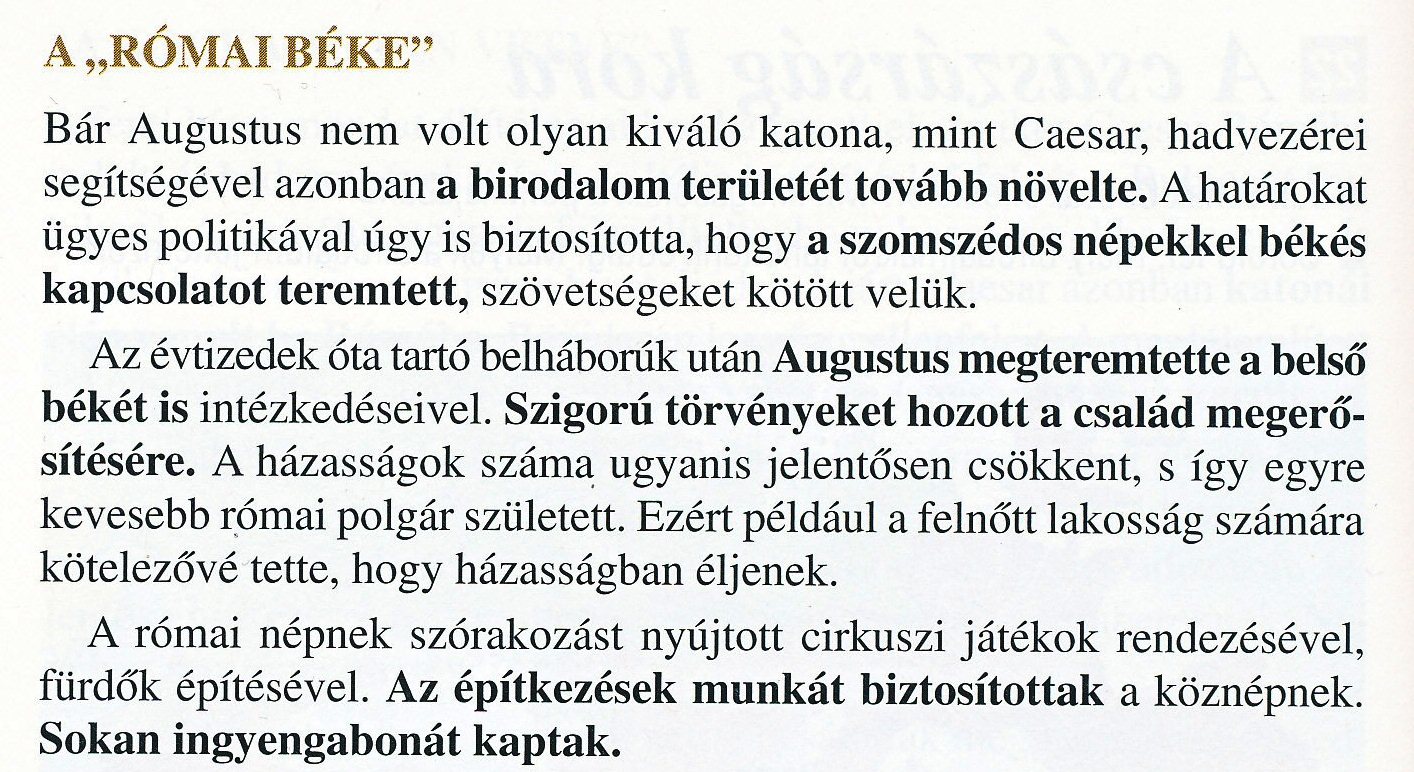 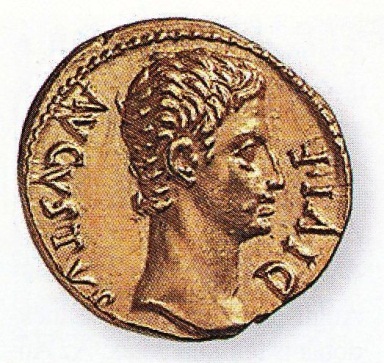 Augustus császárképmása pénzérmén
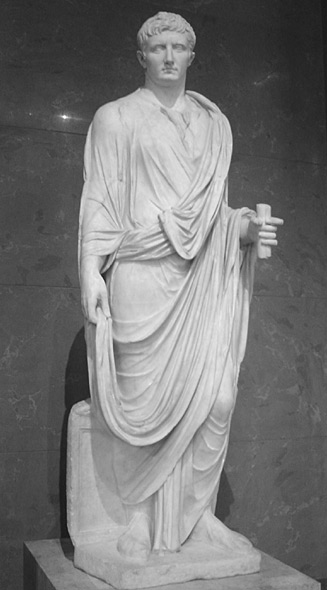 Augustus hatalomra kerülése lezárta a római társadalmat egy évszázada sújtó társadalmi válságot.
A 600 főből álló senatus elvben megmaradt legfőbb törvényhozási és bírói szervnek, azonban tisztségei révén Augustus kezében volt a gyeplő, a legfontosabb ügyekben pedig maga ítélkezett.
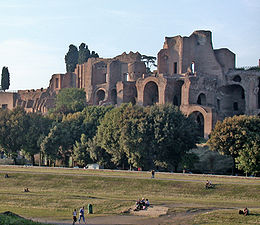 Augustus palotájának maradványai Rómában
Augustus minden tisztségetelnyert, mellyel az élet mindenterületét felügyelete alatt tarthatta
Augustus lett a Római Birodalom külügyeinek egyetlen irányítója. 
Még uralma kezdetén meghódította Hispania északnyugati részét, így az egész Ibériai-félsziget római uralom alá került és gazdag aranylelőhelyekre tett szert.
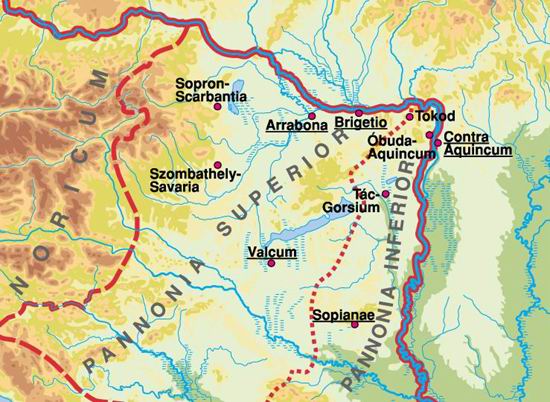 A Duna mentén is súlyos harcok dúltak.
A hosszas harcban végül a Dunáig terjesztette ki a birodalom határát. Létrejött Pannonia provincia.
Óriási lázadás bontakozott ki Pannoniában, ami a toborzás és a növekvő adóterhek miatt robbant ki.
A pannoniai hadjárat három évig tartott, és sokan a legsúlyosabb válságnak tartották a pun háborúk óta.
Pannónia provincia a mai Dunántúl területén
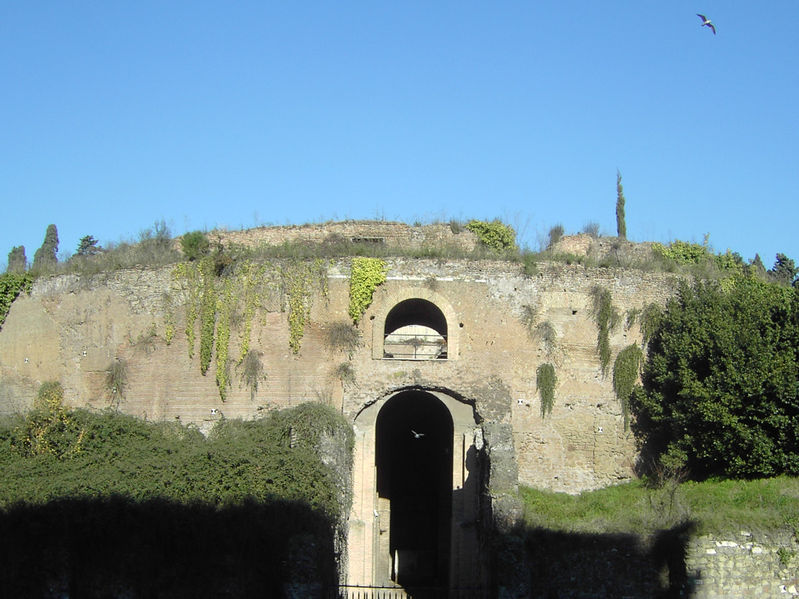 A császár mauzóleuma Rómában
Augustus 76 éves korában hunyt el békében úgy, hogy megmentette a Római Birodalmat a válságból, és új rendszerével századokig biztosította annak fennmaradását.
Uralma alatt a Római Birodalom minden szempontból virágázását élte.
Miről is tanultunk?
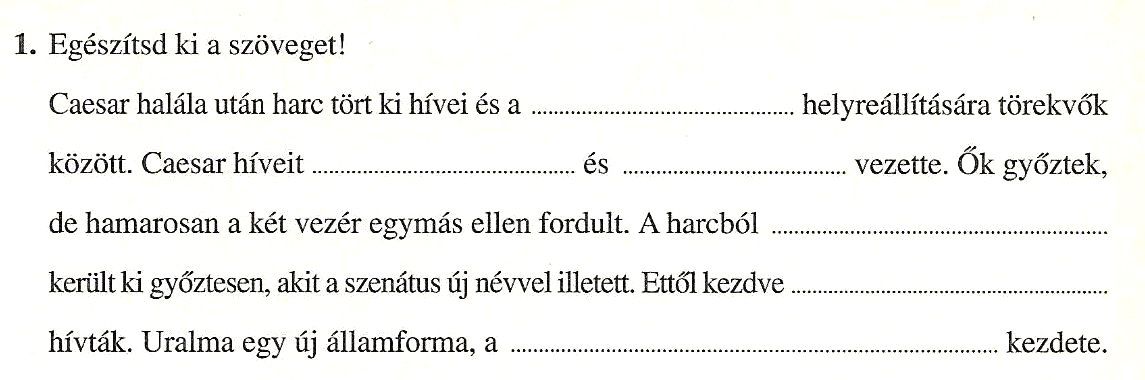 köztársaság
Octavianus
Antonius
Octavianus
Augustusnak
császárság
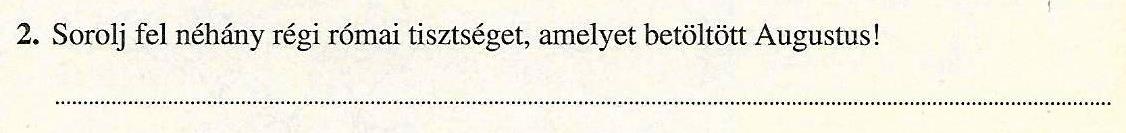 Minden évben consullá választották. Pontifex maximus /legfőbb papi méltóság/
3.
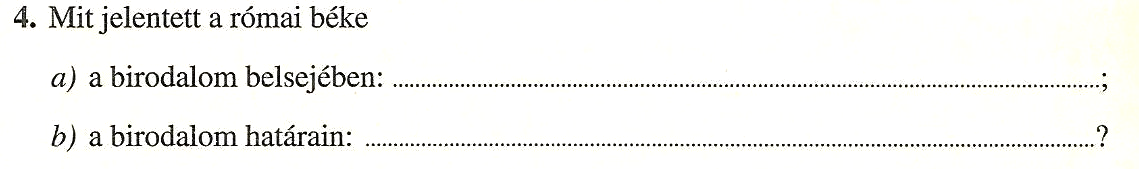 Újjászervezte és csökkentette a hadsereg létszámát.
A szomszédos népekkel békés kapcsolatot teremtett.
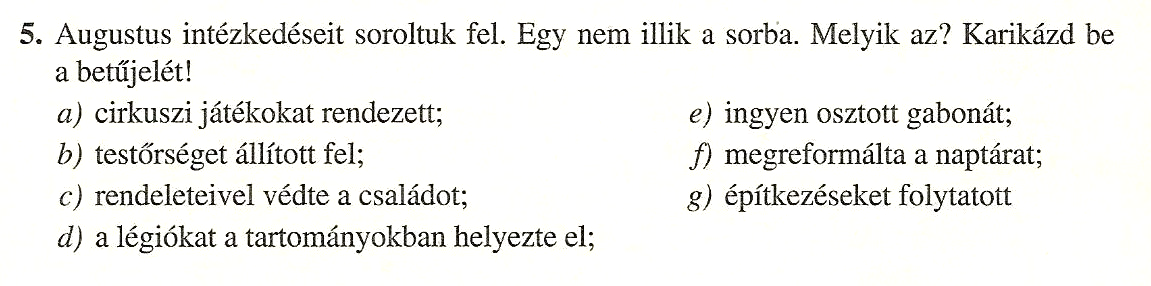 4.
5.
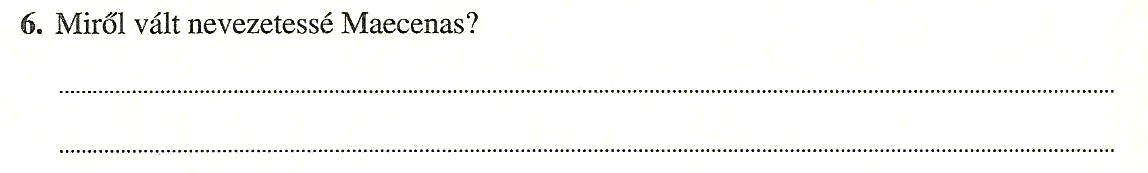 A császár tanácsadója volt, aki támogatta a költőket, biztosította a megélhetésüket.
Róla nevezték el azokat, akik támogatják a kultúrát, művészeteket.
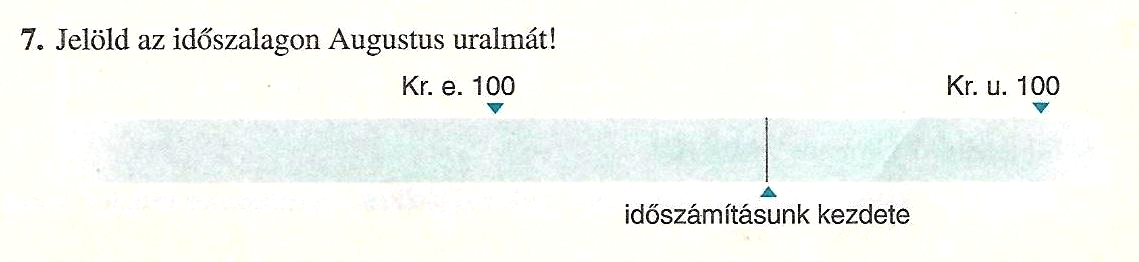 6.
i.e. 27-14.